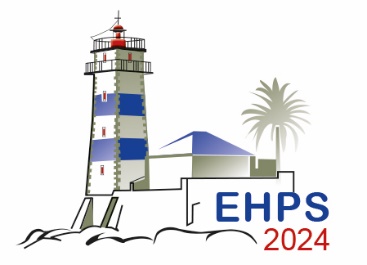 Presentation title
Authors
Acknowledgments (if required)
EHPS 2024, 38th Annual Conference of the European Health Psychology Society,  September 03 – September 06, 2024
Slide title
Content
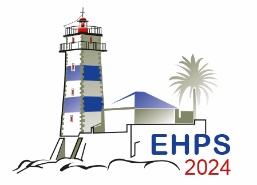 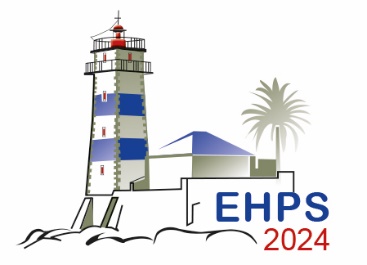 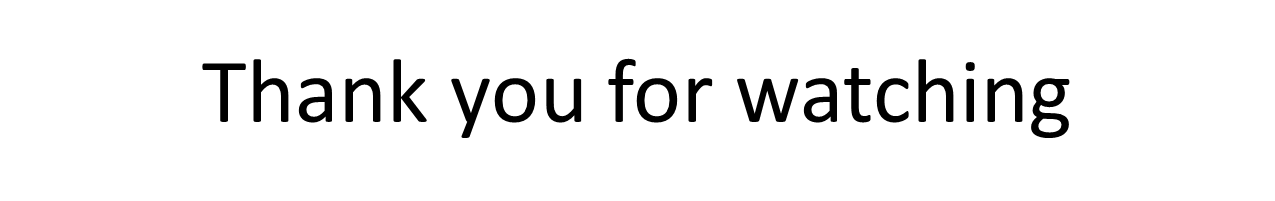 Any questions?
EHPS 2024, 38th Annual Conference of the European Health Psychology Society,  September 03 – September 06, 2024